Chapter 14Chemical Equilibrium
The Concept of Equilibrium
Chemical equilibrium occurs when a reaction and its reverse reaction proceed at the same rate.
The Concept of Equilibrium
As a system approaches equilibrium, both the forward and reverse reactions are occurring.
At equilibrium, the forward and reverse reactions are proceeding at the same rate.
Once equilibrium is achieved, the amount of each reactant and product remains constant.
N2O4 (g)
2 NO2 (g)
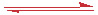 Depicting Equilibrium
In a system at equilibrium, both the forward and reverse reactions are being carried out; as a result, we write its equation with a double arrow
The Equilibrium Constant, Kc
Reverse reaction:
2 NO2 (g)   N2O4 (g)

Rate law:
Rate = kr [NO2]2
Forward reaction:
N2O4 (g)   2 NO2 (g)

Rate law:
Rate = kf [N2O4]
[NO2]2
[N2O4]
[NO2]2
[N2O4]
Kc =
kf
kr
kf
kr
=
=
The Equilibrium Constant, Kc
Therefore, at equilibrium
Ratef = Rater
kf [N2O4] = kr [NO2]2

Rewriting this, it becomes
or
aA + bB
cC + dD
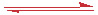 [C]c[D]d
[A]a[B]b
Kc =
The Equilibrium Constant, Kc
To generalize:
The equilibrium expression for this reaction would be
(PC)c (PD)d
(PA)a (PB)b
Kp =
The Equilibrium Constant FOR GASES ONLY
Because pressure is proportional to concentration for gases in a closed system, the equilibrium expression can also be written
n
V
P =        RT
Relationship between Kc and Kp
PV = nRT
Rearranging it, we get
Relationship between Kc and Kp
Plugging this into the expression for Kp for each substance, the relationship between Kc and Kp becomes:
Kp = Kc (RT)n
n = (moles of gaseous product) − (moles of gaseous reactant)
What Does the Value of K Mean?
If K >> 1, the reaction is product-favored; product predominates at equilibrium.
If K << 1, the reaction is reactant-favored; reactant predominates at equilibrium.
Kc = 		  
		   
		  = 4.72 at 100C
Kc = 		  = 0.212 at 100C
N2O4 (g)
2 NO2 (g)
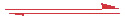 2 NO2 (g)
N2O4 (g)
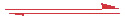 [NO2]2
[N2O4]
[N2O4]
[NO2]2
1
0.212
=
Manipulating Equilibrium Constants
The equilibrium constant of a reaction in the reverse reaction is the reciprocal of the equilibrium constant of the forward reaction.
PbCl2 (s)
Pb2+ (aq) + 2 Cl−(aq)
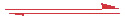 The Concentrations of Solids and Liquids Are Essentially Constant
Both can be obtained by dividing the density of the substance by its molar mass—and both of these are constants at constant temperature.
Therefore, the concentrations of solids and liquids do not appear in the equilibrium expression
Kc = [Pb2+] [Cl−]2
H2 (g) + I2 (g)
2 HI (g)
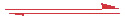 Equilibrium Calculations
A closed system initially containing
1.000 x 10−3 M H2 and 2.000 x 10−3 M I2
At 448C is allowed to reach equilibrium.  Analysis of the equilibrium mixture shows that the concentration of HI is 1.87 x 10−3 M.  Calculate Kc at 448C for the reaction taking place, which is
What Do We Know?
[HI] Increases by 1.87 x 10-3 M
Stoichiometry tells us [H2] and [I2]decrease by half as much
We can now calculate the equilibrium concentrations of all three compounds…
Kc =
[HI]2
[H2] [I2]
(1.87 x 10-3)2
(6.5 x 10-5)(1.065 x 10-3)
=
=  51
…and, therefore, the equilibrium constant
The Reaction Quotient (Q)
To calculate Q, one substitutes the initial concentrations on reactants and products into the equilibrium expression.
 Q gives the same ratio the equilibrium expression gives, but for a system that is not at equilibrium.
If Q = K,
the system is at equilibrium.
If Q > K,
there is too much product and the equilibrium shifts to the left.
If Q < K,
there is too much reactant, and the equilibrium shifts to the right.
Le Châtelier’s Principle
Le Châtelier’s Principle
“If a system at equilibrium is disturbed by a change in temperature, pressure, or the concentration of one of the components, the system will shift its equilibrium position so as to counteract the effect of the disturbance.”
LeChatelier Translated:
When you take something away from a system at equilibrium, the system shifts in such a way as to replace what you’ve taken away.
When you add something to a system at equilibrium, the system shifts in such a way as to use up what you’ve added.
Effect of Concentration of Reactants
Adding reactant shifts the reaction toward the products. Why?
Stress: Increasing reactants
Relief: Decreasing reactants
Shift: to the right (products)
Effect of Concentration of Products
Adding products shifts the reaction toward the reactants. Why?
Stress: Increasing products
Relief: Decreasing products
Shift: to the left (reactants)
Effect of Temperature
Increasing the temperature causes the equilibrium to shift in the direction that absorbs heat.
Why?
Stress: Increase in Temp
Relief: Decrease in Temp
Shift: Towards the left
Effect of Pressure
Affects gases only
For unequal number of moles of reactants and products, if pressure is increased, the equilibrium will shift to reduce the number of particles
For equal number of moles of reactants and products, no shift occurs.
Ex: Effect of Pressure
2NO2 (g)	          N2O4 (g)

 Stress: increasing the pressure
Relief: decreasing the pressure
Shift: to the right (side of less molecules…lower coefficient side)
Addition of a Catalyst
This does not affect an equilibrium
 A catalyst speeds both forward and reverse reactions (by lowering the activation energy)
 It allows us to get to equilibrium faster, but it does not alter equilibrium concentrations